外国ジャーナリズムⅠa:2017アジア・オセアニアのマス・メディア/ジャーナリズム
新聞学科　学科科目 
　　　秋期　2単位
第1回　オリエンテーション
外国ジャーナリズムIa(2017)
1
授業担当者
鈴木雄雅（すずき  ゆうが）
上智大学（新聞学科） http://pweb.cc.sophia.ac.jp/s-yuga/
http://pweb.cc.sophia.ac.jp/s-yuga/profile.htm
 Email: HAF00025@nifty.ne.jp
   研究室：7号館11F
外国ジャーナリズムIa(2017)
2
授業は
毎週金曜日２時限   　2-402教室 
授業サイト　http://pweb.cc.sophia.ac.jp/s-yuga/gakubu/2017FJ1a.html
授業サイト http://pweb.sophia.ac.jp/s-yuga/gakubu/Oceanialec17.htm
参考文献サイト
Australia/New Zealand/Oceania Area Studies
オーストラリア研究のためのレファレンス・サイト（追手門学院大学オーストラリア研究所)オーストラリア論文データベース（追手門学院大学）オーストラリア関係文献 　AJF
外国ジャーナリズムIa(2017)
3
評価
出席状況／Attendance　（20.0％） 授業参加／Class participation　（10.0％） リアクションペーパー／Reaction paper　（10.0％） レポート／Report　（60.0%)
 
その他／Others(in detail)　：課題について
 (1)対象国のメディアレポート(2)レポート　A4判（400字詰15枚程度）ペーパーにて提出のこと。 　締切日＝最終授業当日 　ＨＰ掲載分はプラスα 　※対象国のジャーナリズム、マス・メディアについて（概況のみでなく、テーマを各自設定し、その選定、目的などを明示すること） 参考文献、出典、注を明記のこと［ グループ発表、提出可］
外国ジャーナリズムIa(2017)
4
教科書・参考書
講義資料 
鈴木雄雅・蔡 星慧　(編著）『韓国メディアの現在』（岩波書店、2012年）
李相哲（編）『 日中韓の戦後メディア史 』（朝倉書店、2012）
Cunningham & G.Turner, ed., 
　　The Media & Communications in Australia 　
　　4rd ed. Sydney: Allen and Unwin, 2014.
竹田いさみ・森健・永野隆行(編著)『オーストラリア入門第2版』 （東京大学出版会、2007年）
外国ジャーナリズムIa(2017)
5
主要参考文献
追手門学院大学オーストラリア研究所『オーストラリア研究紀要』 
オーストラリア学会（編）　　『オーストラリア研究』
日本ニュージーランド学会編『ニュージーランド入門』（慶應義塾大学）
越智道雄　『ｵｰｽﾄﾗﾘｱを知るための48章』（明石書店、2000）
杉本良夫　『オーストラリア』（岩波新書、2000）
関根政美　『多文化主義社会の到来』（朝日選書、2000）
竹田いさみ　『物語　ｵｰｽﾄﾗﾘｱの歴史』（中公新書、2000）
堀　武昭　『オーストラリアＡ to Z』（丸善ライブラリー、1993）
『オセアニアを知る事典』（平凡社、2010）
池本健一『ニュージーランドA　to　Z』（丸善ライブラリー、1998）
和田明子『ニュージーランドの市民と政治』（明石書店、2000）
外国ジャーナリズムIa(2017)
6
第1回・授業内容　9月28日
講義概要
注意事項
評価
講義日程　ほか
その他　授業評価
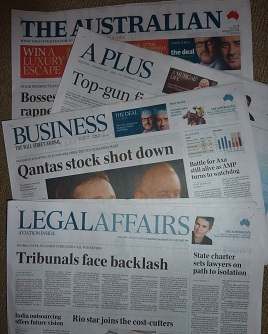 外国ジャーナリズムIa(2017)
7
講義概要
韓国
オセアニア地域、島嶼国、ニュージーランド、とくに現代オーストラリア社会（成立の過程、発展）のジャーナリズムの形成、マス・メディアの発展を軸に政治、経済、文化的側面からマス・メディア、ジャーナリズムと社会を考える。
受講者の同地域に関するイメージ、基礎知識を確認し、その原因を探ることからはじめる。
島嶼国、ニュージーランドのメディアに触れ、オーストラリアのメディアと社会を探る。
常にアジア（韓国）、世界のなかのオーストラリア、そして日本とオーストラリアの関係という視点を大切にしたい。オーストラリア、オセアニア、アジア地域などに関心がある学生の受講が望ましい。
外国ジャーナリズムIa(2017)
8
注意事項・評価
出欠の有無は随時講義開始時にとる。遅刻者が講義終了後自己申告しない場合は欠席扱い。
講義中の飲食、私語は厳禁。
(a)欠席が３分の１を超えた場合、単位の取得 は難しい。
(b)レポートや課題の提出また試験への参加を怠った受講生に対しても同じである。
外国ジャーナリズムIa(2017)
9
評価についてのクレーム
評価についてのクレームは、大学学事センターをとおして期間内に申し出をした場合、受理され、回答する。その際、申告事由を具体的に述べること。
授業評価
外国ジャーナリズムIa(2017)
10
アジアの地図
アジア
オセアニア
外国ジャーナリズムIa(2017)
11
マス・メディアに関するデータ
外国ジャーナリズムIa(2017)
12
1.国勢に関する参考データ例
面積／人口／首都／主要都市／住民／言語／宗教／文盲率
政体／憲法／元首／議会／主要政党国民総生産（同１人当たり）／国内総生産／通貨単位（為替レート）
資源／主要工業製品／主要農産物／失業率　                                                                参考：『世界年鑑』（共同）
外国ジャーナリズムIa(2017)
13
２．基礎データ<例>
日刊紙の数／発行部数…上位10紙／総発行部数
非日刊紙の数／総発行部数
新聞の普及率（1,000人当たり） …世界比較世帯普及率　宅配率　
新聞用紙年間総消費量（トン、kg／1,000人）
定期刊行物（雑誌）の数・種類／総発行部数
総広告費／媒体別広告費／広告費　／1人あたり
テレビ局数／普及台数／1,000人当たり
ラジオ局数／普及台数／1,000人当たり
電話普及台数
インターネット普及率
外国ジャーナリズムIa(2017)
14
３a．１国のメディア状況概要＜例＞
基本データ
背景と一般的性格（歴史と現況)   
経済的枠組み　　　・法制度　　　・検閲　
国家とプレスの関係　・通信社
外国メディアに対する態度
通信社/放送メディア
ニューメディア　　教育と実務教育
要約　年表・文献目録（参考：G.T.Kurian, ed.World Press Encyclopedia <1982><2003>）
外国ジャーナリズムIa(2017)
15
３b. ある国のマス・メディア研究＜例＞UK
国　勢
1945年以降の新聞・放送の発達
英国メディア発展の特徴
サッチャー政権のメディア政策(1979-90)
新聞界
政治的枠組み
構造、所有、財政
電子メディア
法的枠組み
地方テレビ・ラジオ
番組の輸出、輸入
新聞・放送政策
統計
参考文献（The Media in Western Europe,1998）
外国ジャーナリズムIa(2017)
16
Encyclopedia of International Media and Communications
Press History
Today’s Press
Magazines
Broadcast Media
Pay TV
Internet and Digital Technology
Regulation and Professional Issues
外国ジャーナリズムIa(2017)
17
ターゲットにより異なる
新聞（『新聞年鑑』）
政治・経済・社会の動向
広告業界の動向－広告費
広告規制 （『電通広告年鑑』）
法制度
媒体事情　新聞　雑誌　テレビ　ラジオ　屋外媒体
外国ジャーナリズムIa(2017)
18
http://pweb.cc.sophia.ac.jp/s-yuga/gakubu/JHref.htm
日本新聞協会
日本新聞年鑑
新聞研究（月刊）
新聞協会報
NHK
NHK放送年鑑
放送研究と調査
日本民間放送連盟
民放年鑑
民間放送
月刊民放
電通広告年鑑
映画年鑑
出版年鑑
メディア白書
インターネット白書
情報通信白書（総務省）
総合ジャーナリズム研究（季刊）
外国ジャーナリズムIa(2017)
19